Fomento Productivo Para el Micro Empresariado Artesanal
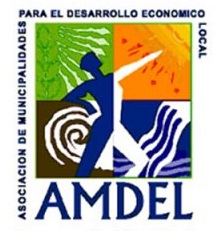 ASOCIACION DE MUNICIPALIDADES PARA EL DESARROLLO ECONOMICO LOCAL
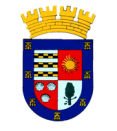 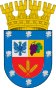 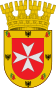 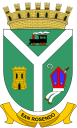 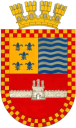 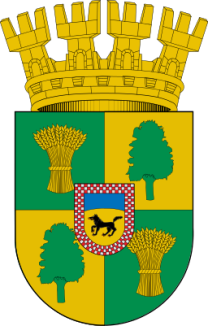 CABRERO - FLORIDA - HUALQUI - SAN ROSENDO - SANTA JUANA - YUMBEL
Territorio común
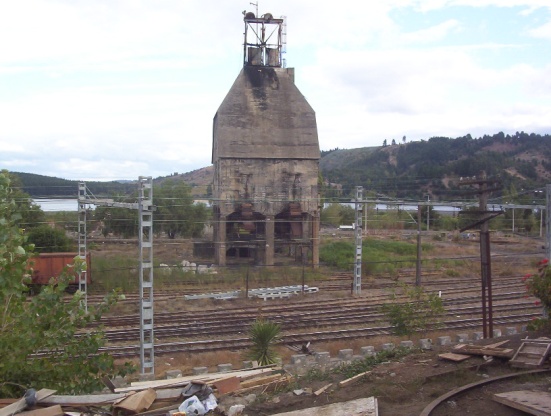 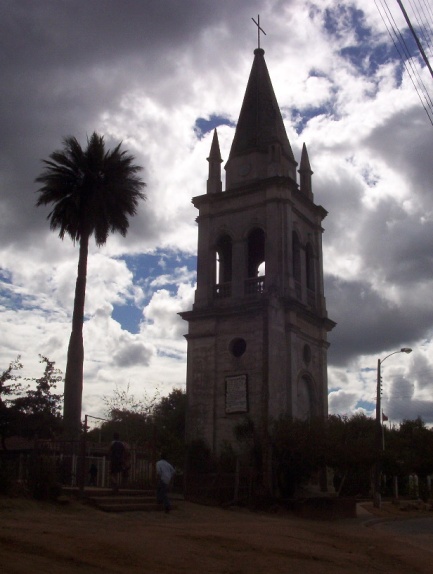 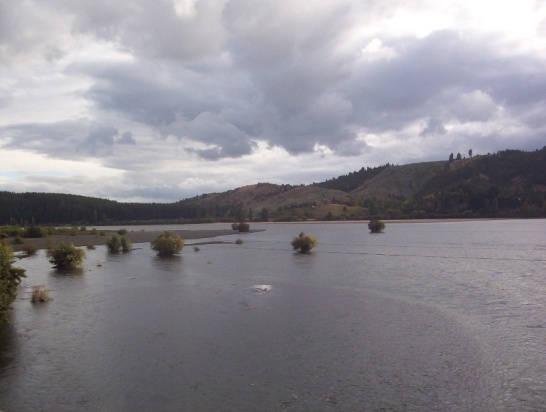 Diagnóstico
Territorio Común

Historia Común

Similitudes de Población y Desarrollo

Similares Déficits y Desafíos

Igual Orientación Productiva
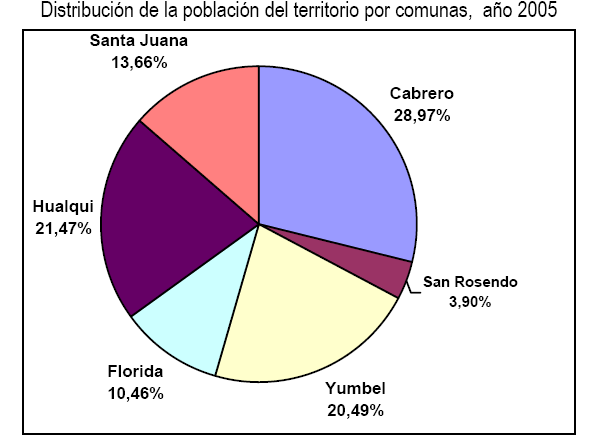 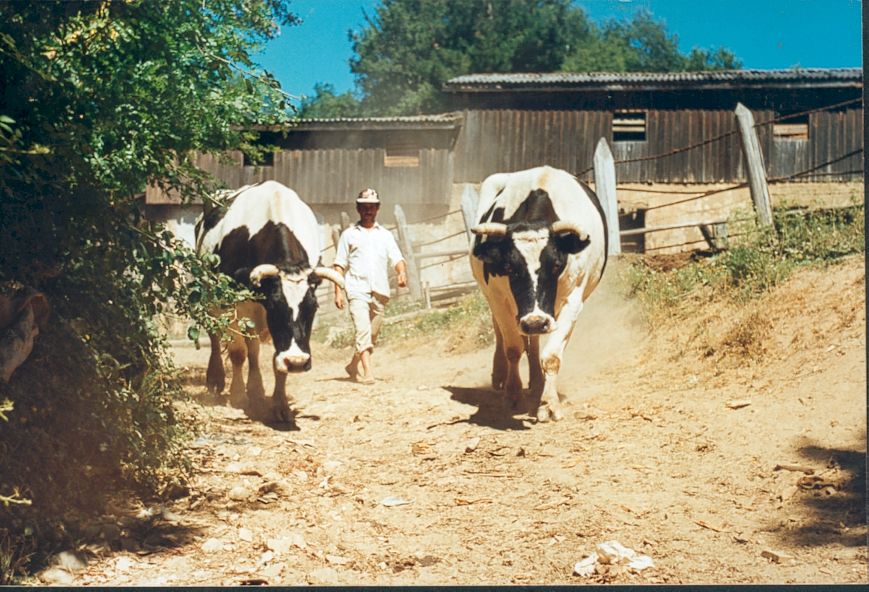 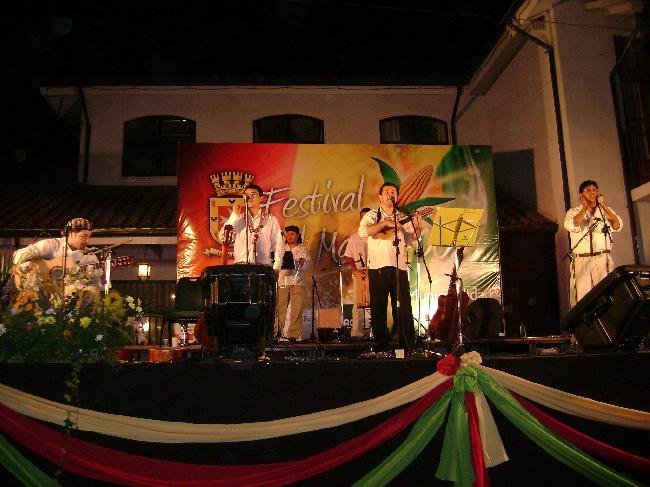 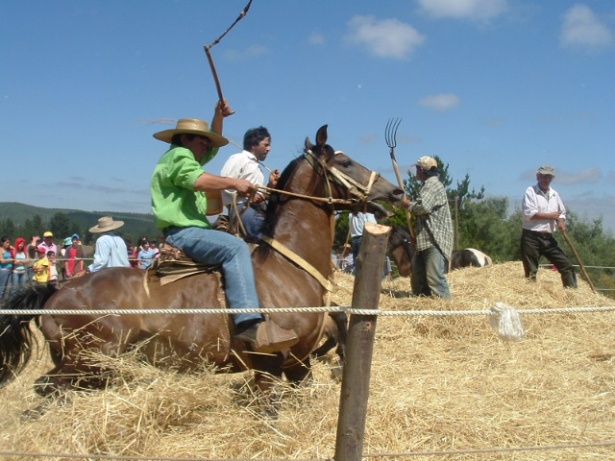 Población Total: 96.185
Superficie Total: 3.548 Km²
Origen Asociación
1996 Mediante un Profo de Sercotec, se impulsa la asociatividad del territorio

1998 Se constituye formalmente la Asociación Amdel

2012  Se inscribe en el registro único de asociaciones de la Subdere, con el N° 10

2013  Se obtiene clave para ingresar  proyectos al BIP
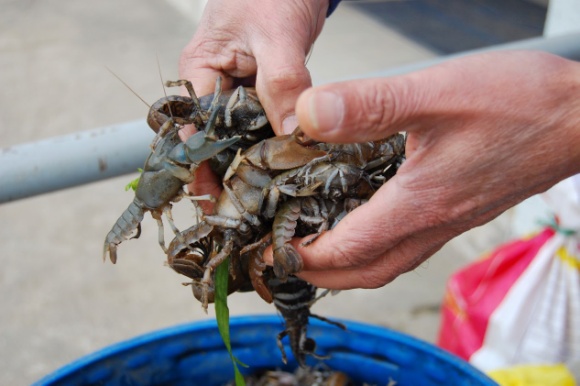 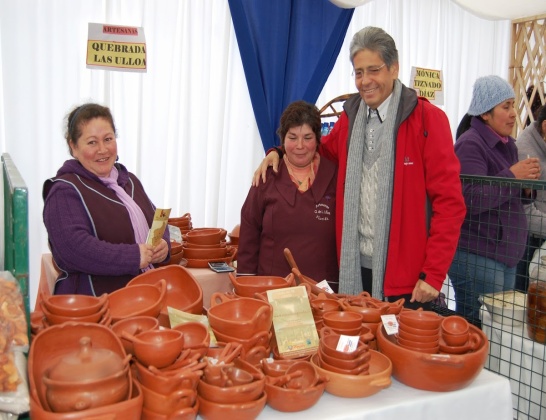 1° Lugar Primer Concurso de Buenas Prácticas para el Desarrollo de los Territorios SUBDERE, Abril 2009
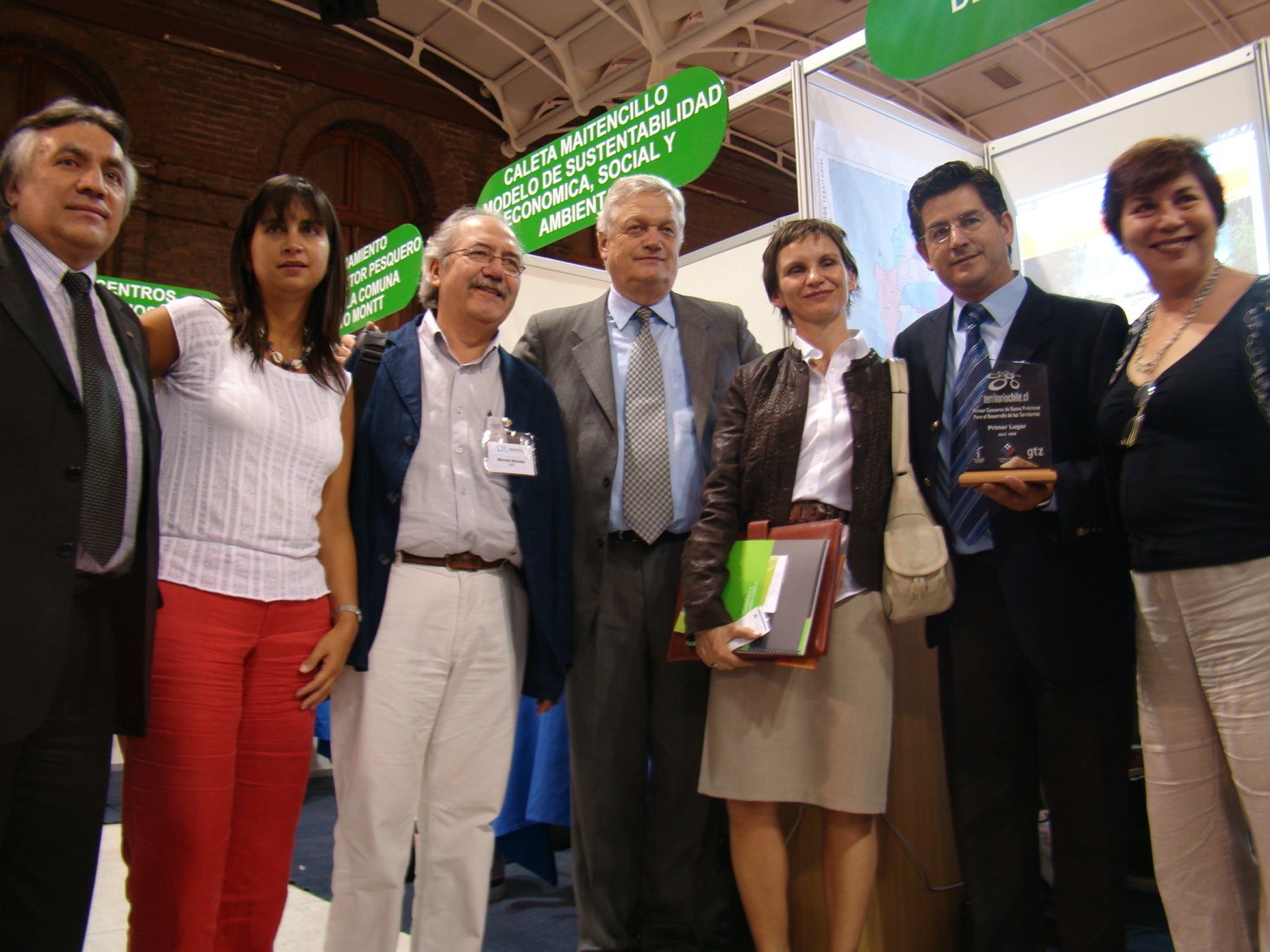 Plan de Desarrollo Territorial PDT 2011-2015
Construcción participativa: 
             Encuentros, foros, comisiones y mesas

Vocaciones productivas :
             Silvoagropecuaria y  Turística

Ejes de desarrollo
            Fomento Productivo, 
            Infraestructura   y  Conectividad,   
            Medioambiente  y Recurso Humano
Caracterización de Población Objetivo
Pequeños campesinos

 Micro empresarios

 Artesanos

 Producción para autoconsumo y comercialización a población local y zona metropolitana
Fortalezas: Historia y cultura común, rural, artesanal
                          y tradicional. Consenso en las comunas
                          de trabajo conjunto

Debilidades: Pequeños productores,  migración, 
                          falta de fuentes laborales y capacitación.

Oportunidades: Cercanía de área metropolitana, 
                         oferta definida artesanal y tradicional,  

Amenazas: Abandono del campo, empresas 
                        forestales, sequía, legislación sanitaria.
Acciones
Generación de Plan de Trabajo a partir de Diagnostico participativo

Generación de oportunidades de visibilidad y negocios

Apoyo en áreas deficitarias o débiles.

Generación de Ideas fuerzas comunes: Ferias, Turismo Cultural, Histórico y Religioso. 

Establecer cartera de proyectos.
Proyectos: conectividad
Construcción Puente en rio Biobio, sector: Chiguayante-Laja : 
     Etapa Actual: Diseño M$ 703.473  FNDR
     
Camino San Rosendo Hualqui M$ 203.053 BIP 20113889 FNDR.

Conexión  Florida Autopista del Itata.
Proyectos Fom. Prod.: Agua
Mesa Regional del Agua 2012

Plan de gestión de recursos hídricos territorio Amdel
     M$169.808 

Saneamiento de títulos de derechos de agua Hualqui
     M$ 76.777

Saneamiento de títulos de derechos de agua Santa Juana  M$ 104.000

Adquisición de máquinas perforadoras de pozos profundos comunas territorio AMDEL M$ 418.404
Fomento Productivo: Turismo
Plan de desarrollo Turístico M$ 49.892

Feria AMDEL 2013 Cultura y tradiciones del Territorio M$15.000

Adquisición carpa para ferias, comunas territorio AMDEL  M$434.220

Adquisición stand para ferias, comunas territorio AMDEL M$ 491.946
Proyectos Fomento Productivo
2000 – 2012 Intercambio de experiencias en visitas de micro empresarios a otros territorios, Señalética Turística ciudadana,  PFAM, Capacitación a microempresarios en atención a clientes, Stand para ferias, Infocentros para las comunas del territorio.

2012  UCSC Etiquetado nutricional para 
                          agroprocesados
    2012 FIA   Estudio de Resveratrol en uva país.

2013  FNDR Carpas para Ferias comunas del 
                         territorio

2014  Fic UTFSM: Sistema de Gestión Integral y 
                        Asociativo para el Desarrollo 
                        Emprendedor Turístico del 
                        Territorio AMDEL
2014 Postulados
             Sence
             Estudio Histórico y puesta en valor Ruta del Oro
             Stand para Ferias
Ferias del Territorio
Ferias Yumbel
Trilla a yegua suelta	San Sebastián
Vendimia			San Sebastián 20 chico
Aniversario comuna	Muestra campesina
Cruz de mayo		Estofado San Juan
Fiesta del conejo		Camaronada
Fiestas patrias		Semana yerbas medicinales
Cruz del trigo		Día de la hispanidad
Fiesta de la cereza	Semana artístico cultural
Concierto de Rere	Fiesta del Chancho
Feria AMDEL 2013
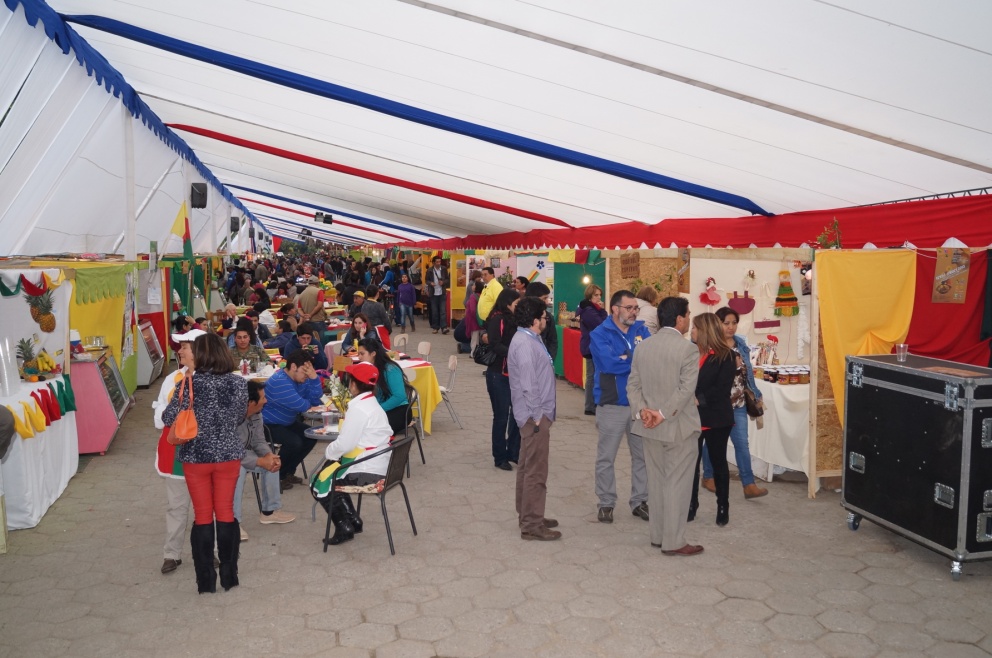 Carpa de 1.800 m2
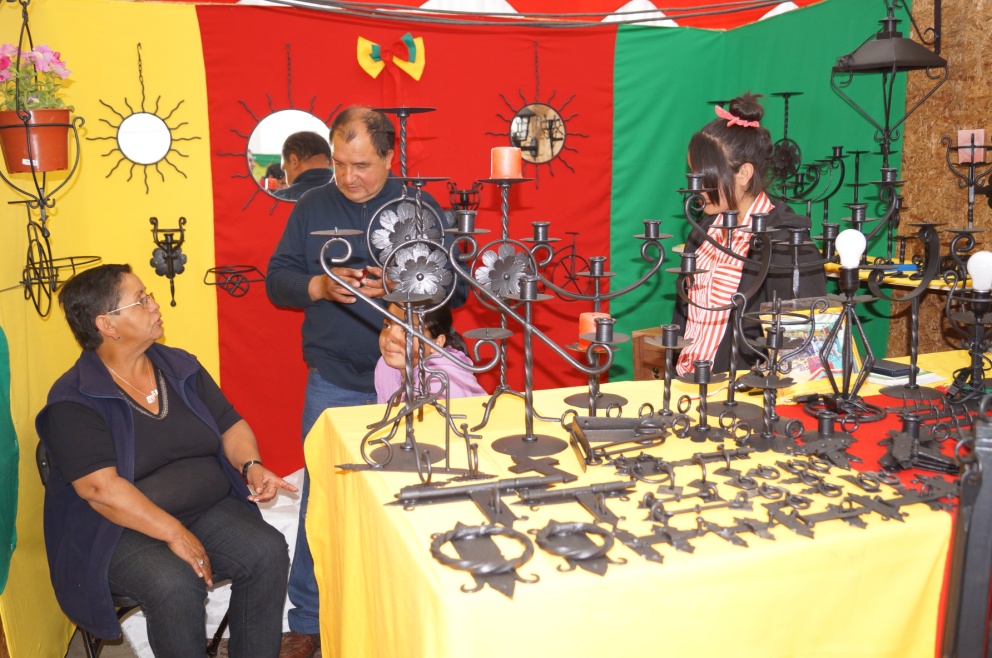 50 Expositores de Artesanía
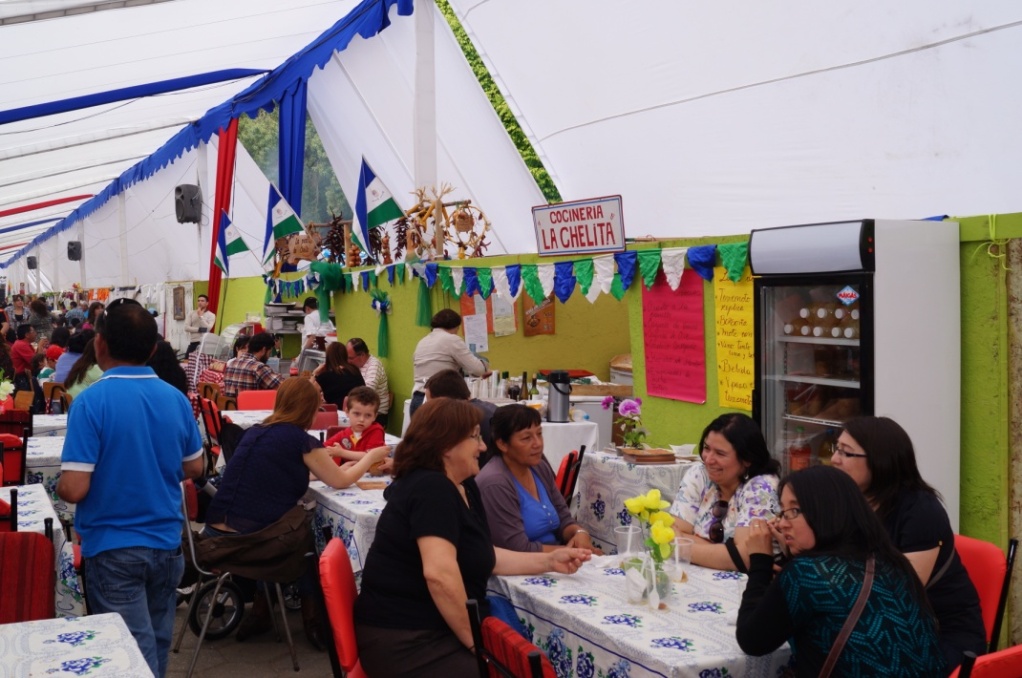 27 Expositores Gastronómicos y Agro procesados
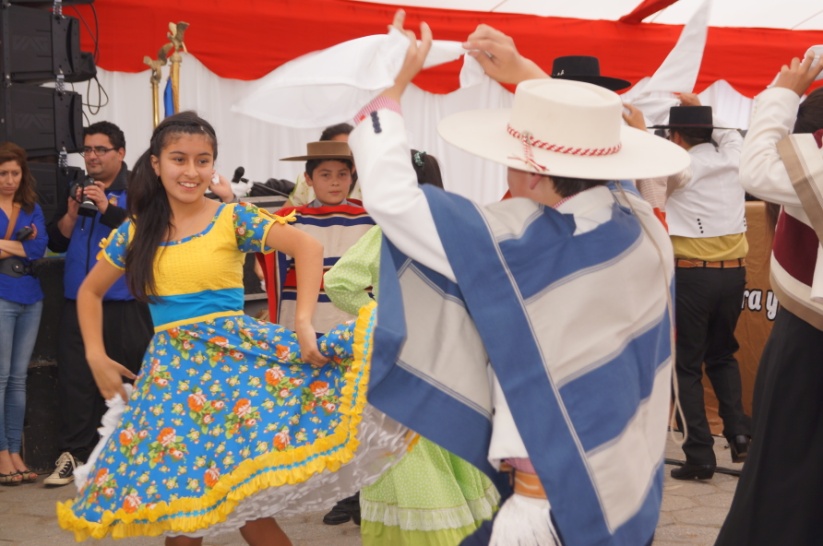 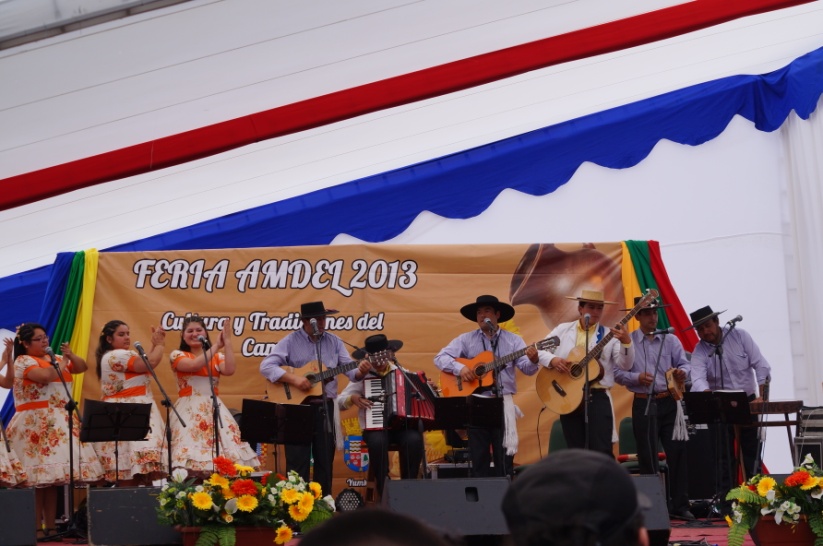 Números Artísticos Comunales
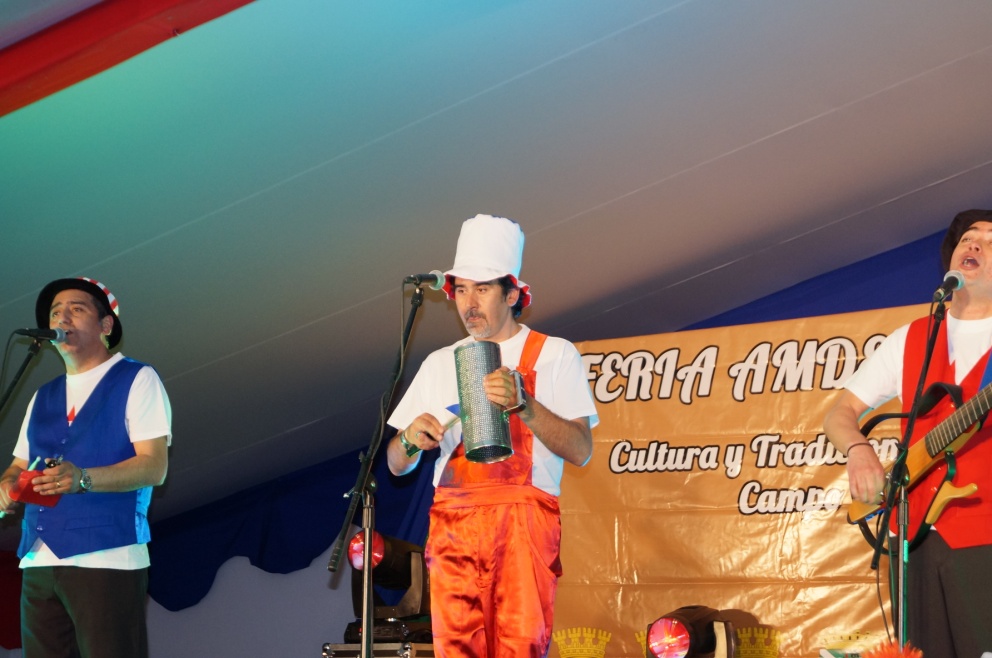 Números Artísticos Nacionales
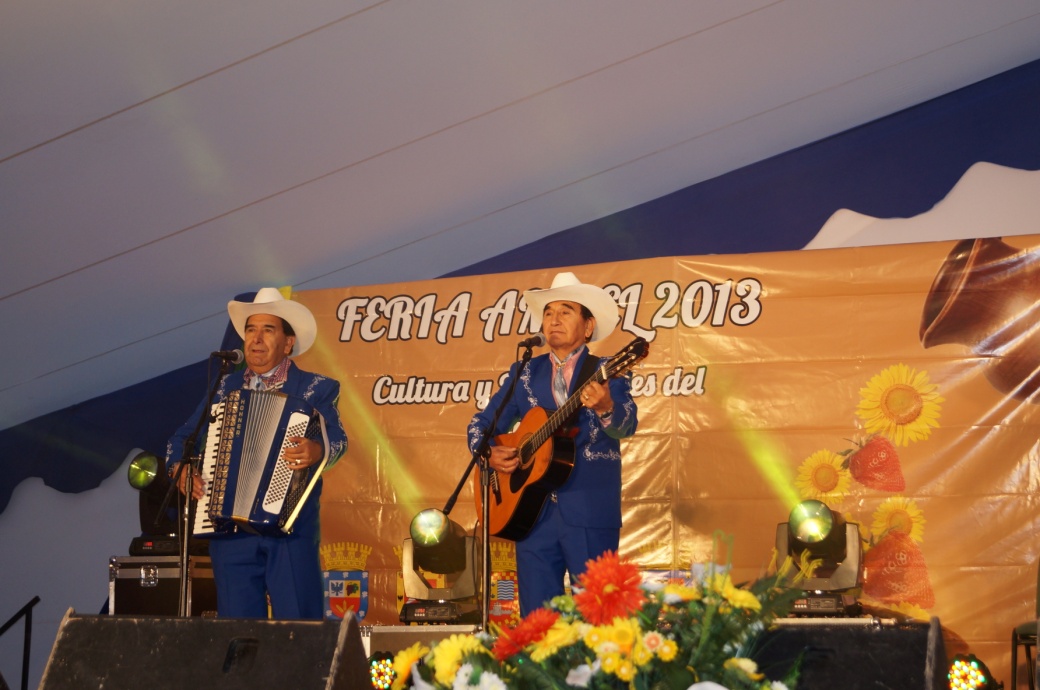 Aparición en Televisión y Radio Nacional y Local
Cobertura de Prensa
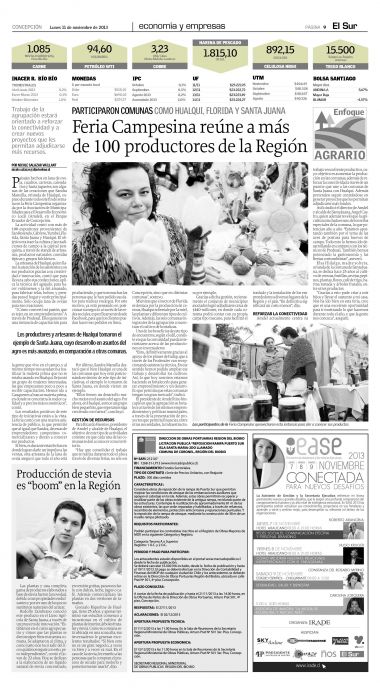 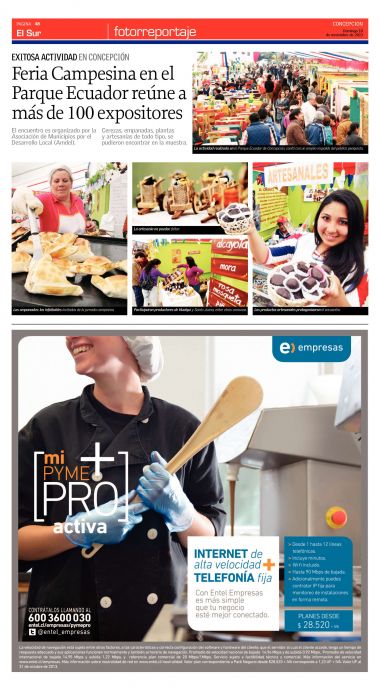 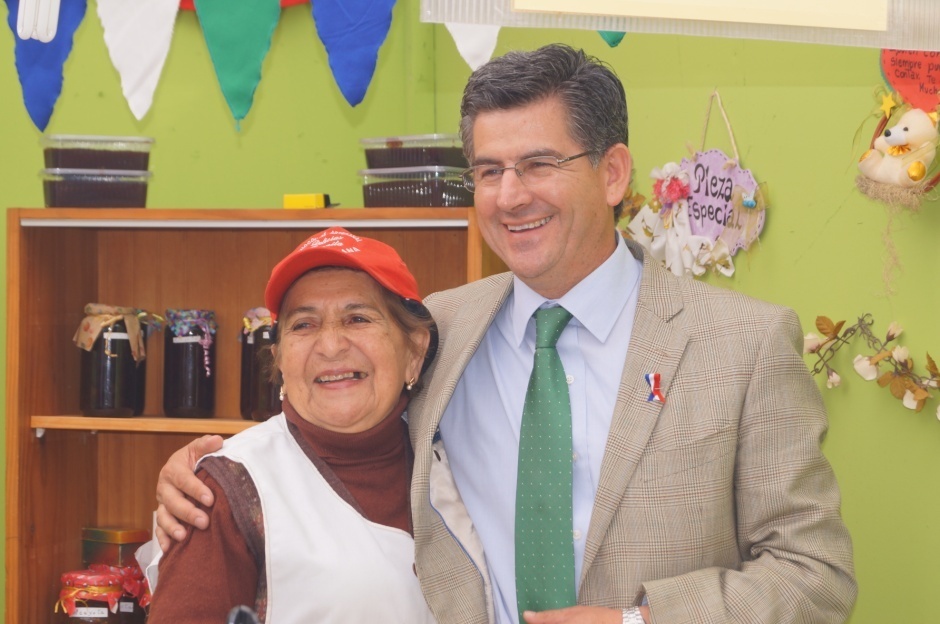 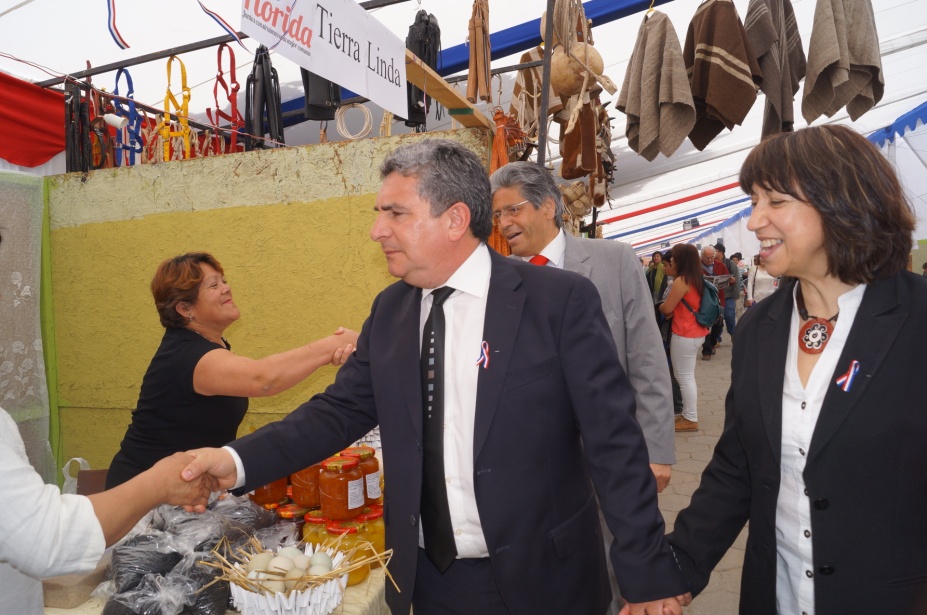 Directorio de AMDEL
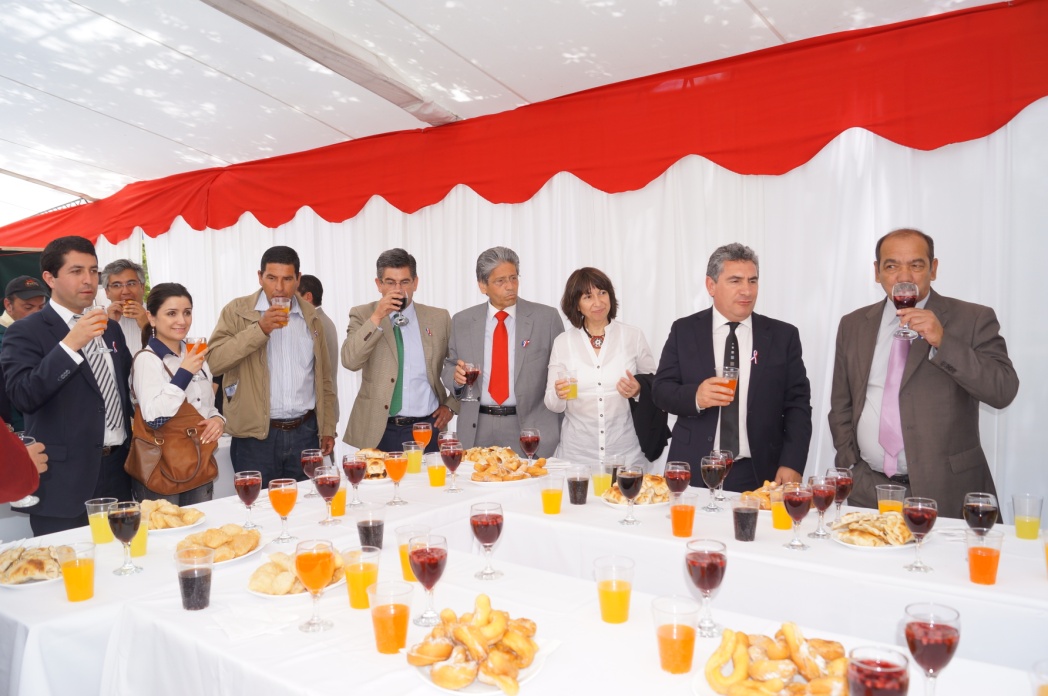 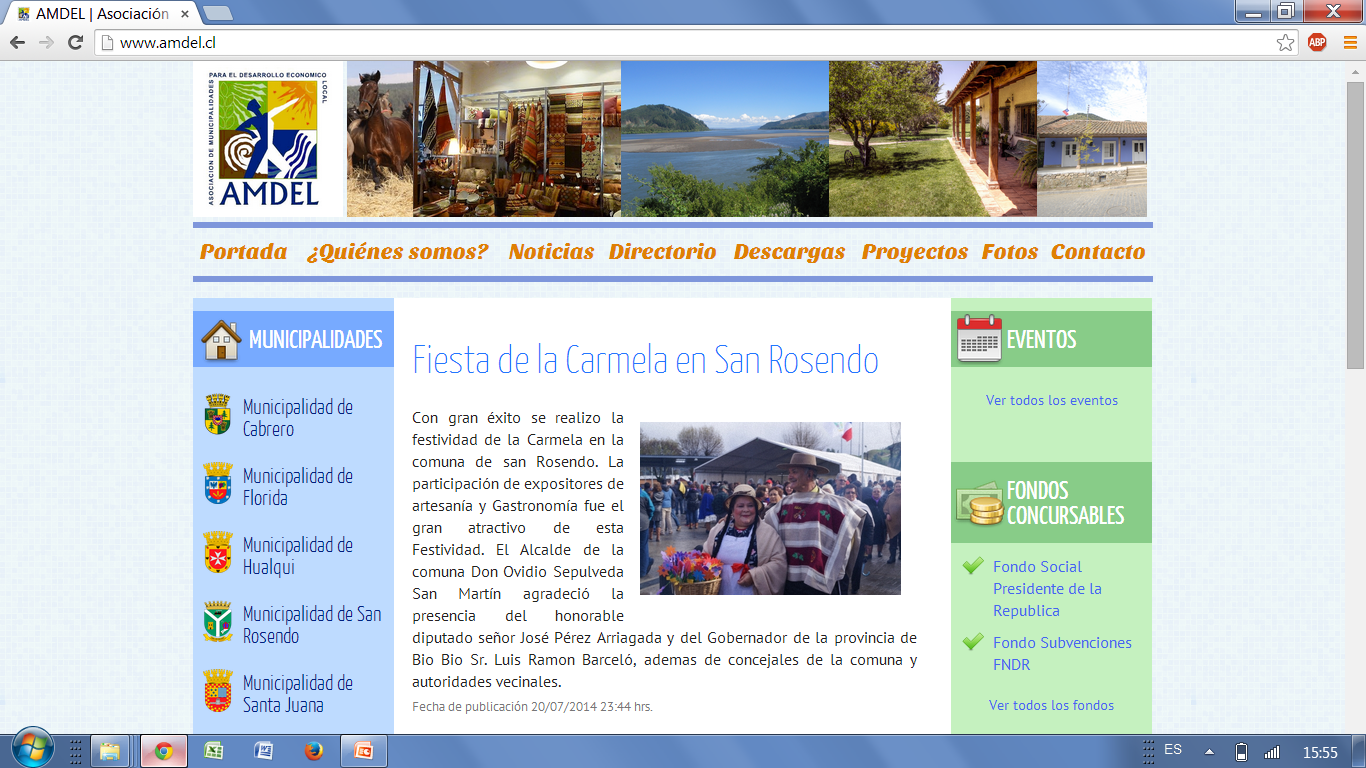